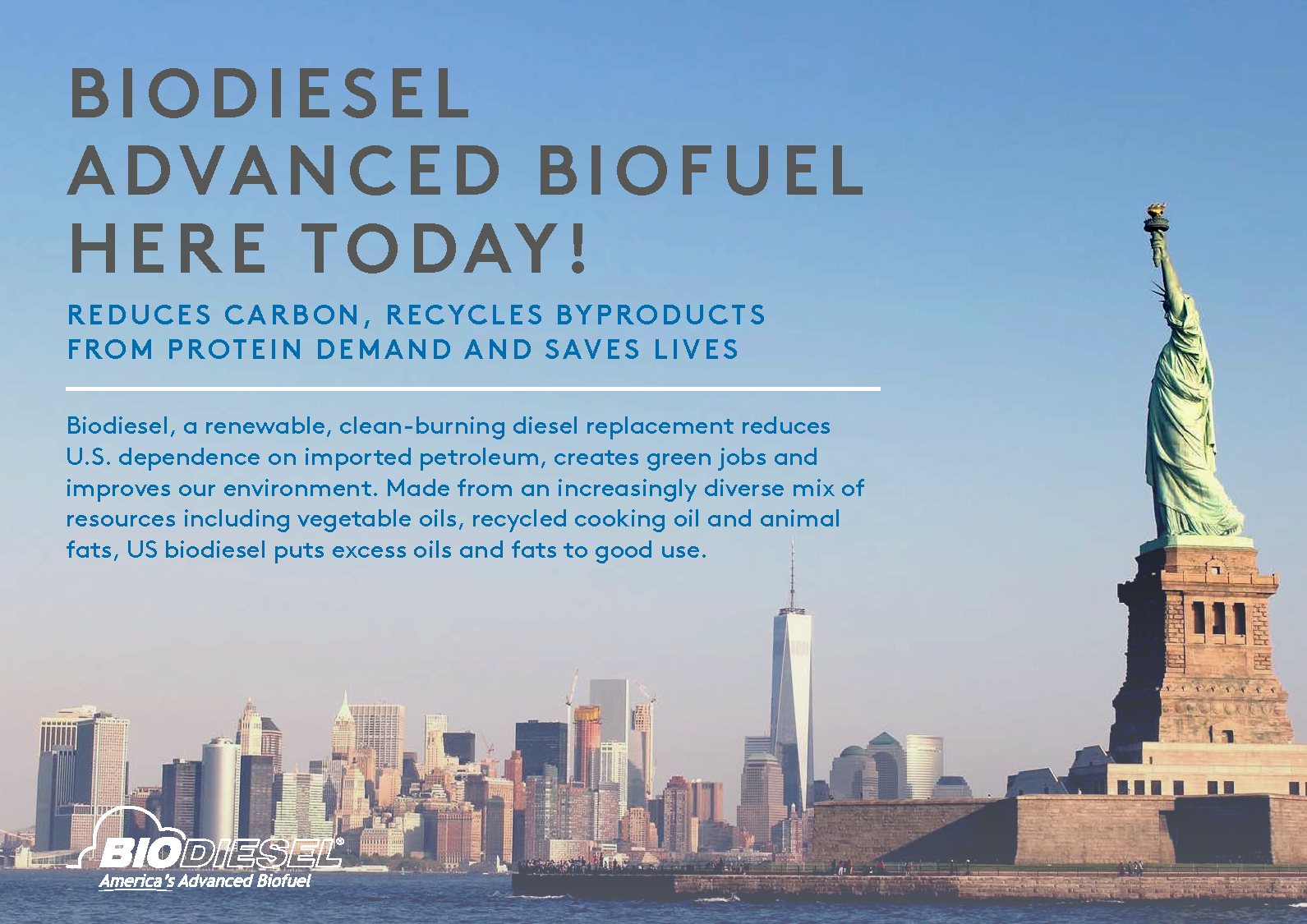 AltWheels
October 7, 2019
Ryan Lamberg
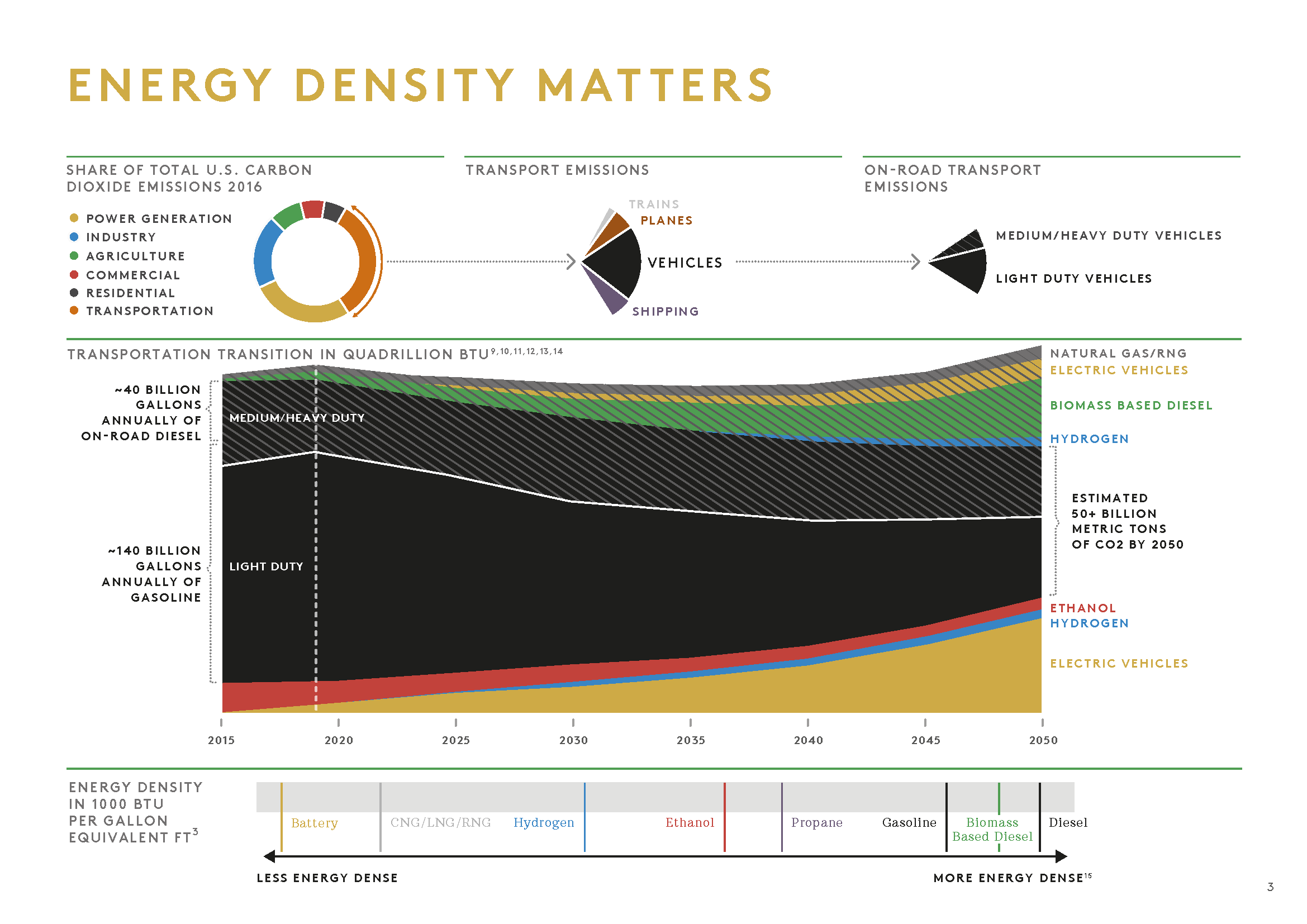 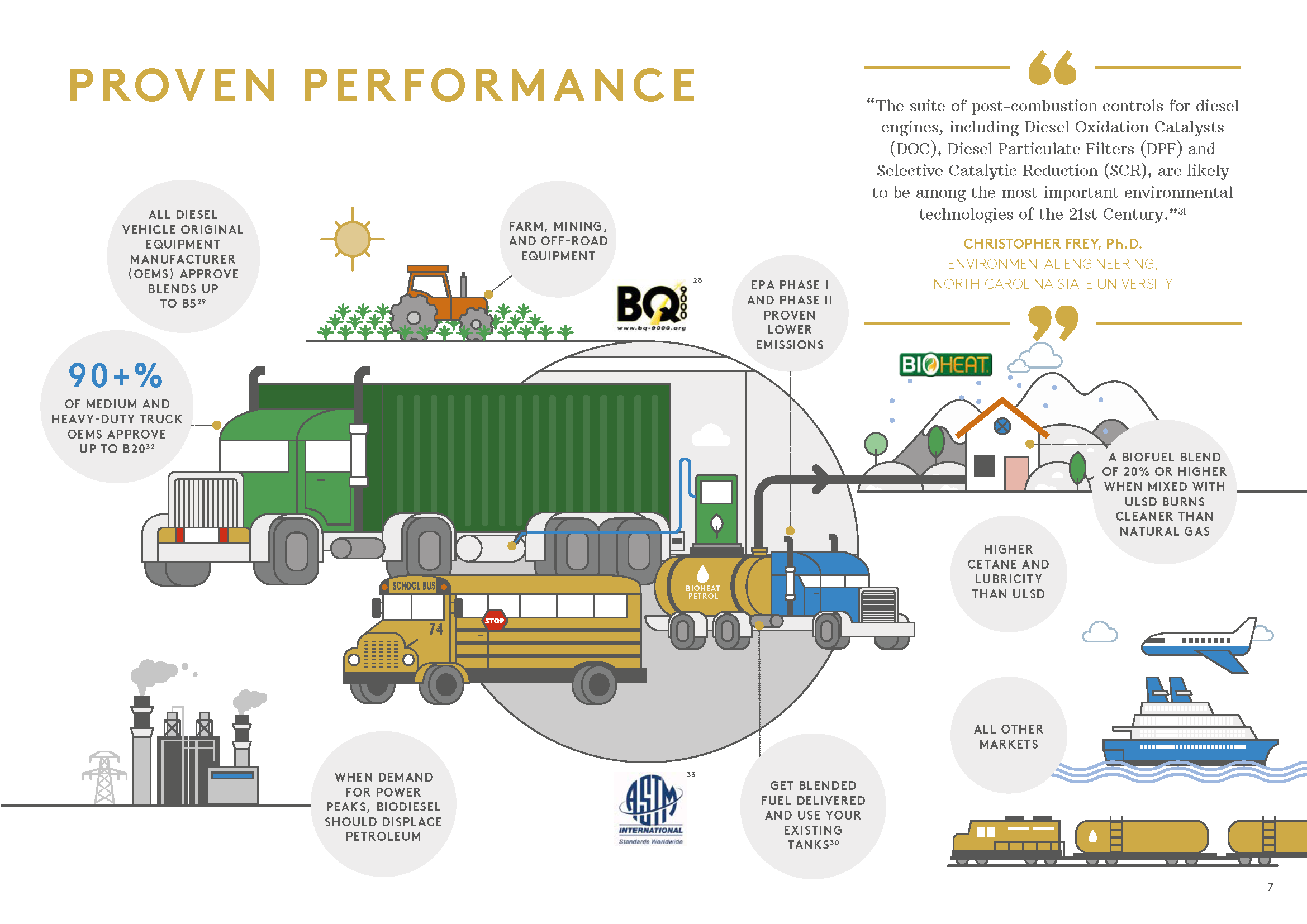 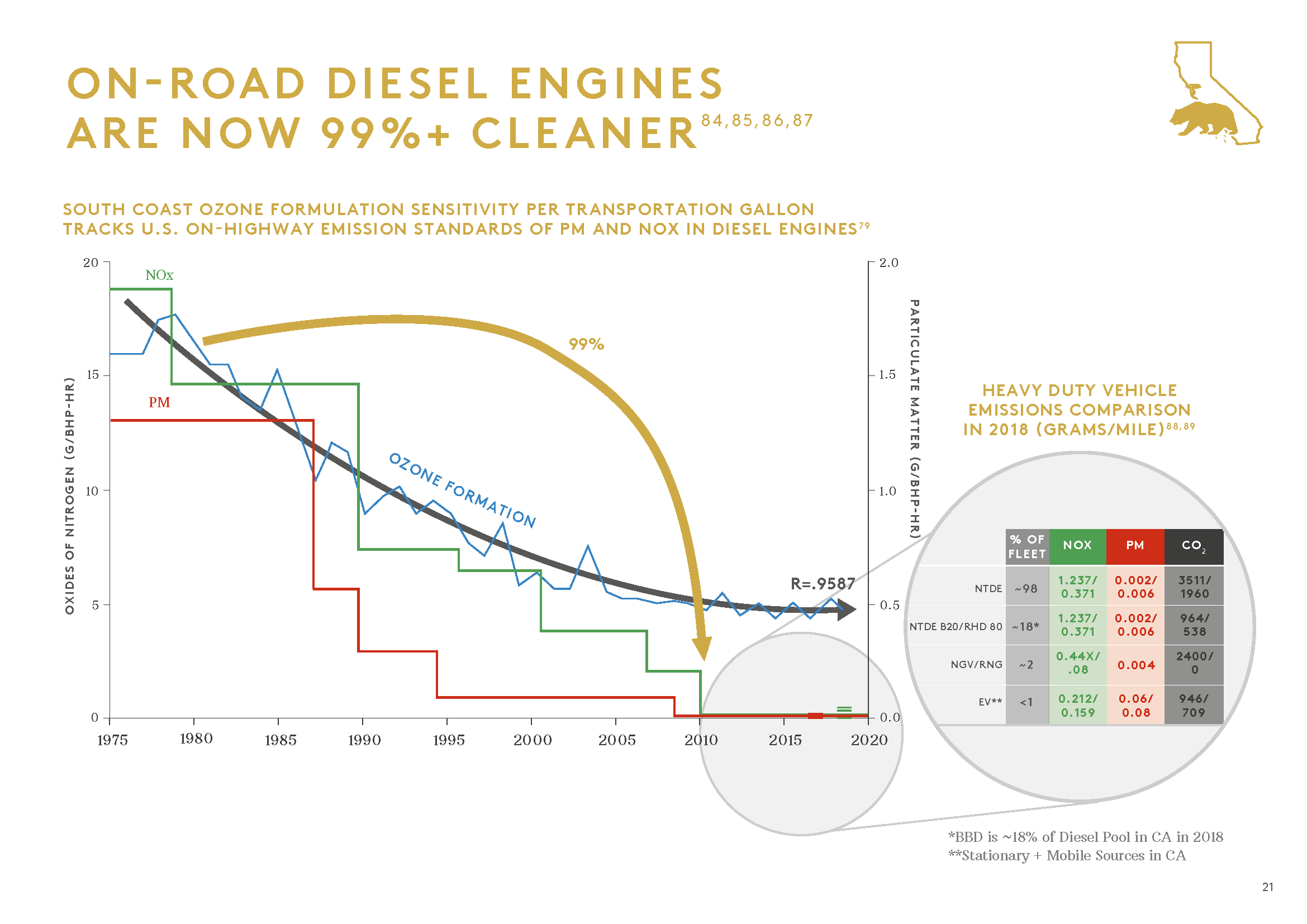 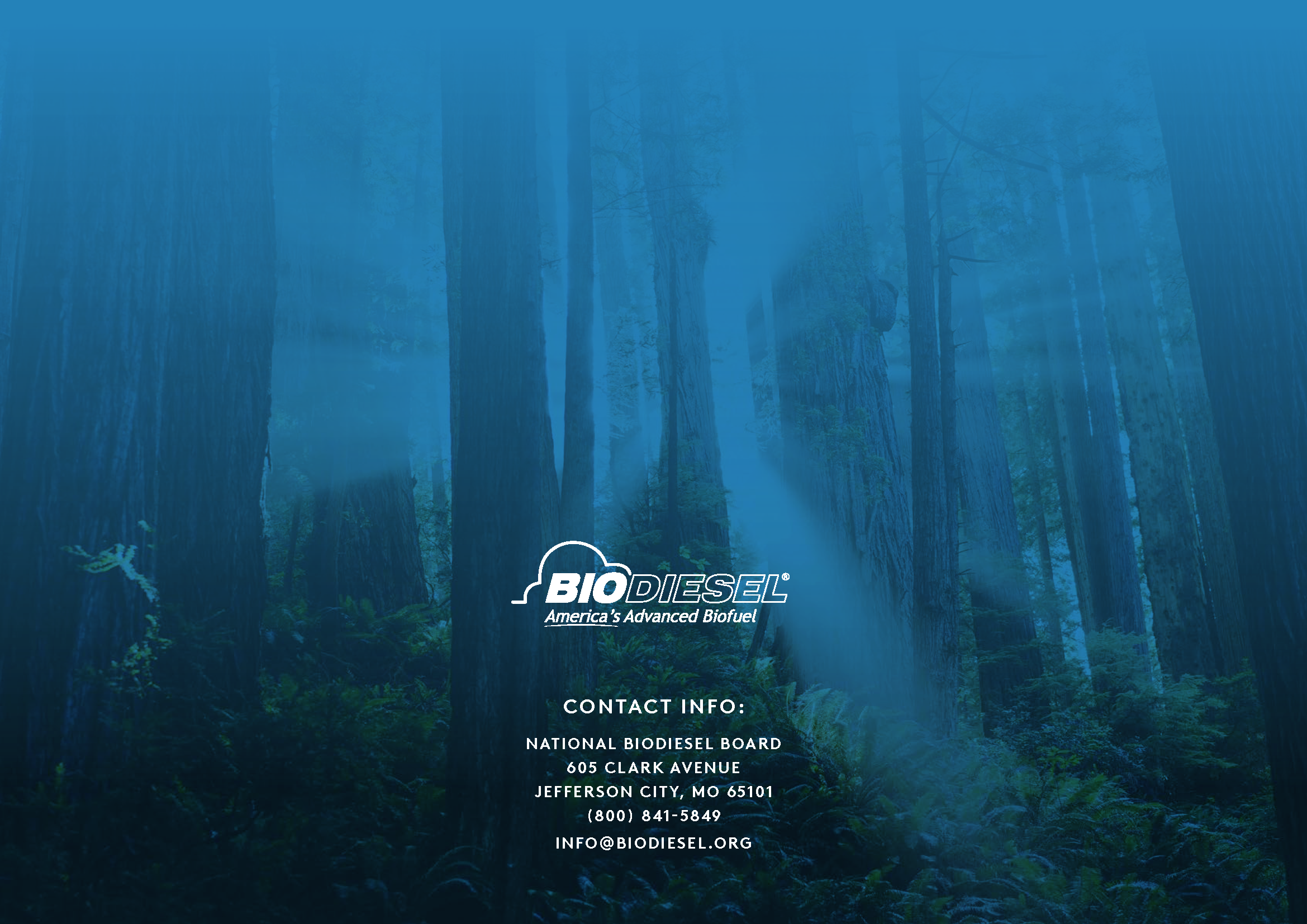 THANK YOU!

Ryan Lamberg
NBB Sustainability Consultant
rlamberg@californiabiodiesel.org
415-418-0964